Horizontal Segmentationand  MindGenomics
Veljko Milutinovic, Jakob Salom, Zoran Markovic, Zoran Ognjanovic, Nenad Korolija, Jasna Matic
and
Howard Moskowitz
1/24
Essence
HorizontalSegmentation =A method to increase ScientificEffectiveness, etc.
MindGenomics =A method to implement HorizontalSegmentation 
Applications =EducationalEffects + ScientificOutput, etc.
Unique =A 2-stage approach synergizing general and individual
One Example is Worth 1000 Words
The simpler – the better!
Example: Sales boosting in restaurant business
Stage#1: Mining (compile-time)
Stage#2: Typing (run-time)

Note! Can be used:
To maximize technologic development
To bring peace
MindGenomics in a NutShell
Compile-time effort: e.g., Bringing people to a restaurant
4/24
MindGenomics in a NutShell
4. Generation of a Marketing Slogan
3. Analysis
2. Market Polling
1. Building the MicroScience
Compile-time effort: e.g., Bringing people to a restaurant
2/24
MindGenomics in a NutShell
4. Generation of a Marketing Slogan
3. Analysis
2. Market Polling
1. Building the MicroScience
Compile-time effort: e.g., Bringing people to a restaurant
2/24
MindGenomics in a NutShell
Run-time effort: e.g., Treating people at arrival to the restaurant
4. Generation of a Marketing Slogan
3. Analysis
2. Market Polling
1. Building the MicroScience
Compile-time effort: e.g., Bringing people to a restaurant
2/24
MindGenomics in a NutShell
8. Building the Experience Base 
7. Profit Analysis
6. Targeted Action
5. Customer Typing
Run-time effort: e.g., Treating people at arrival to the restaurant
4. Generation of a Marketing Slogan
3. Analysis
2. Market Polling
1. Building the MicroScience
Compile-time effort: e.g., Bringing people to a restaurant
2/24
MindGenomics in a NutShell
8. Building the Experience Base 
7. Profit Analysis
6. Targeted Action
5. Customer Typing
Run-time effort: e.g., Treating people at arrival to the restaurant
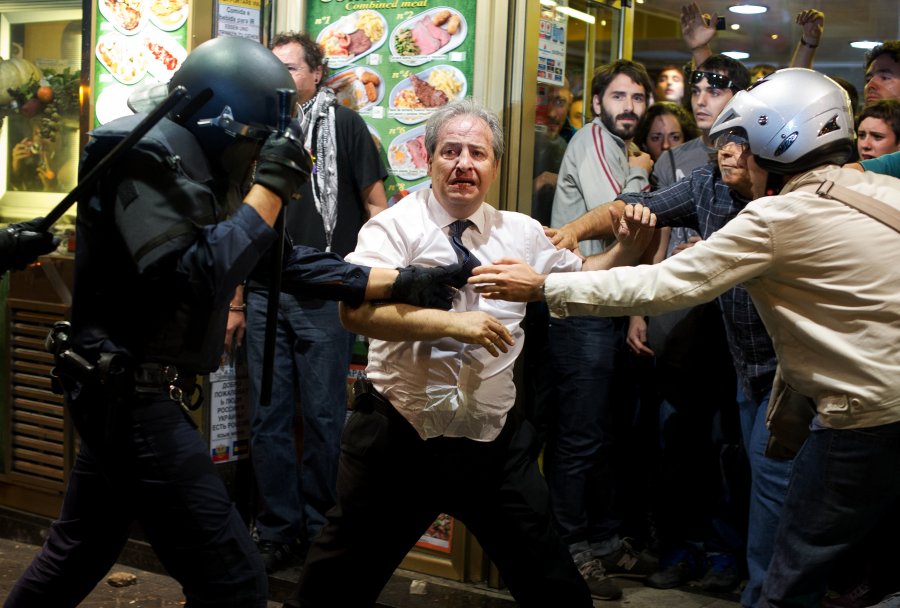 4. Generation of a Marketing Slogan
3. Analysis
2. Market Polling
1. Building the MicroScience
Compile-time effort: e.g., Bringing people to a restaurant
2/24
MindGenomics in a NutShell
8. Building the Experience Base 
7. Profit Analysis
6. Targeted Action
5. Customer Typing
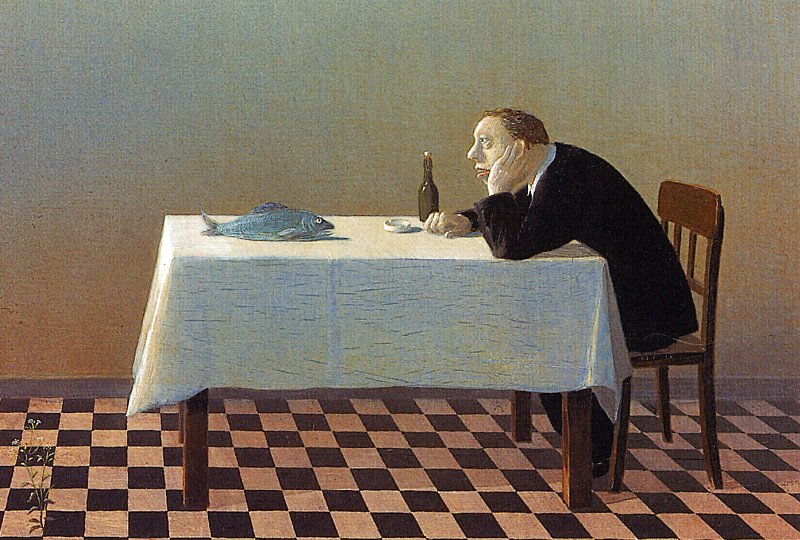 Run-time effort: e.g., Treating people at arrival to the restaurant
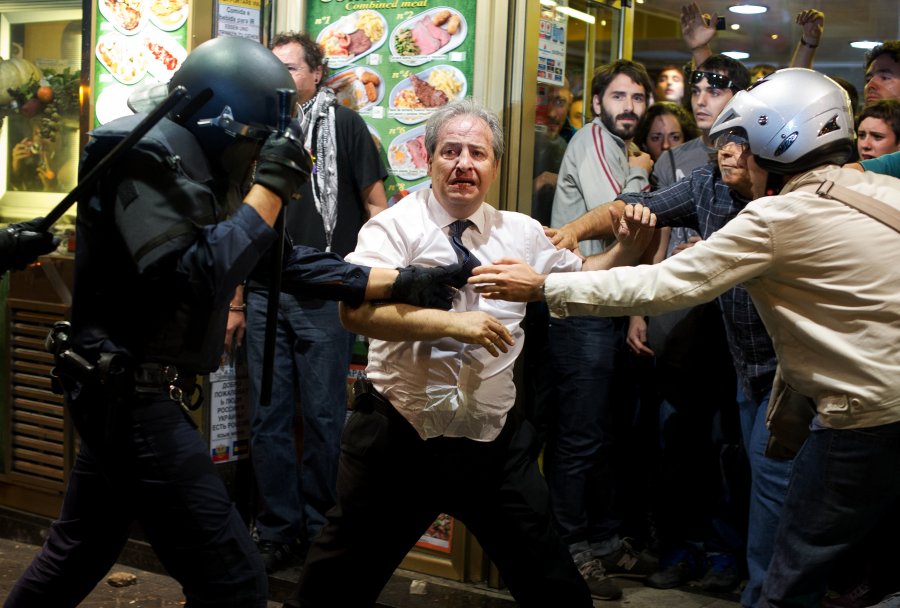 4. Generation of a Marketing Slogan
3. Analysis
2. Market Polling
1. Building the MicroScience
Compile-time effort: e.g., e.g., Bringing people to a restaurant
2/24
1. Building the MicroScience
Music
Food
Wines
Smiles
Silos (6)
Elements (6)
Jazz
Rock
Rap
Funk
Country
Metal
Veggie
Turkey
Chicken
Seafood
Eggs
Fruits
White
Red
Rosé
Sparkling
Dessert
Fortified
Sweet
I am in Love
Most Beautiful
Happy
Thoughtful
I know It All
Combining one Silo and two Elements: 216. Optimal: 40 questions to answer!The MoskovitzJacobs software helps in the process!
3/24
2. Market Polling
a. Internet: $2 -> $5 (max = 300)
b. NeuroEconomy: Prelec Helmet (MIT)
c. Text/Media-Mining:  Future Research (ACM iASC-2013)
d. Computer/Network-Acceleration: Future Research (ACM ISCA-2013)
4/24
High-Tech Polling
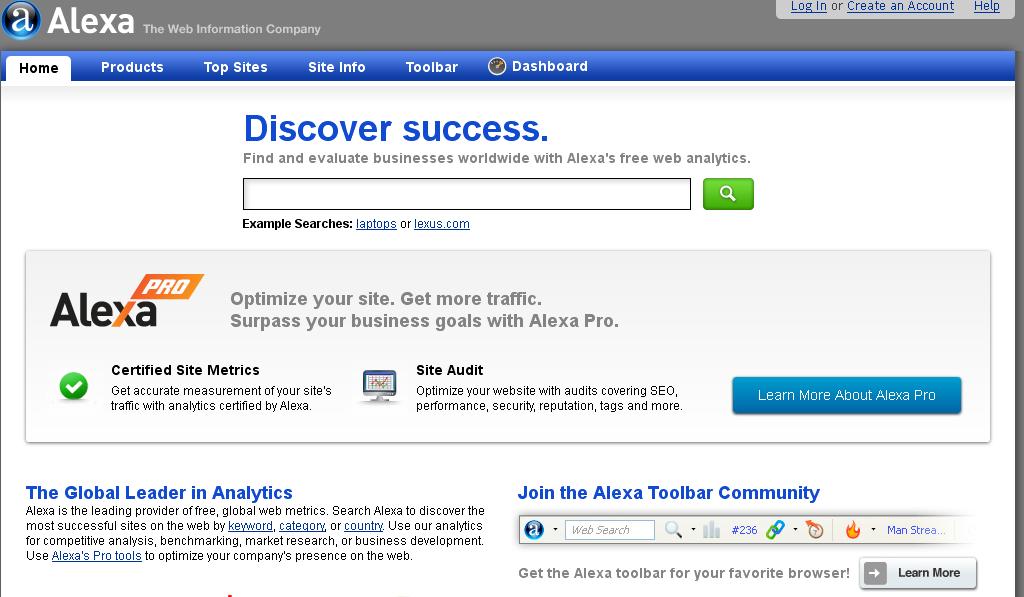 The Brain Marked with Economically Relevant Areas
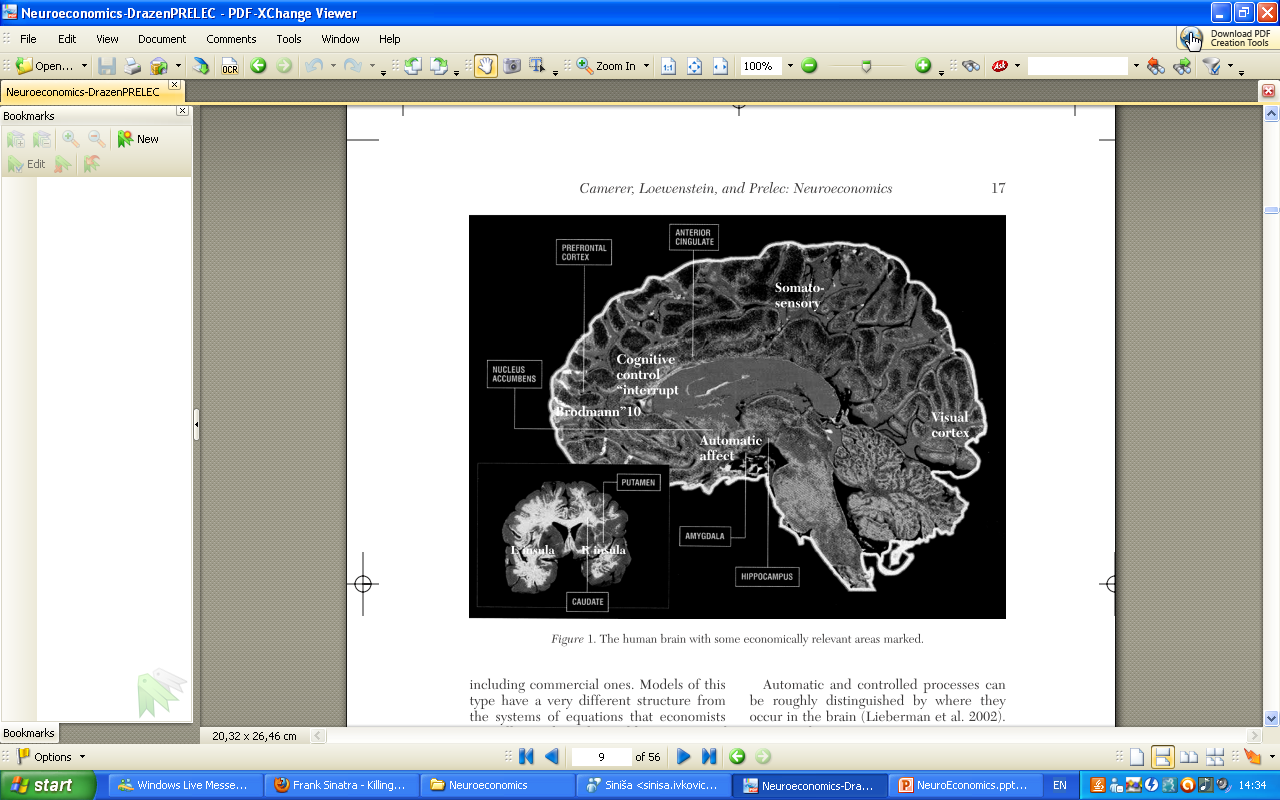 Mining from Social Networks
Kartelj 2012
3. Analysis: Linear Regression
5/24
3. Analysis: Linear Regression
5/24
3. Analysis: Linear Regression
5/24
4. Slogans
Slogan #2
Slogan #1
Slogan #3
6/24
4. Slogans
Slogan #2

AFLA
LongLife
Vaccine
Slogan #1

Blackened Louisiana
Shrimps
Slogan #3Special 
Music 
Wish
6/24
4. Slogans
Slogan #2

AFLA
LongLife
Vaccine
Slogan #1

Blackened Louisiana
Shrimps
Slogan #3Special 
Music 
Wish
The slogans will bring people to the restaurant!
6/24
5. Customer Typing
Classifying each just-arrived customer to a cluster!
?
The Major Tradeoff: Likelihood Maximization versus Cluster Count
7/24
5. Customer Typing
Classifying each customer to a cluster!
20%
38%
42%
The Major Tradeoff: Likelihood Maximization versus Cluster Count
7/24
5. Customer Typing
Classifying each customer to a cluster!
20%
12%
38%
24%
42%
              64%
The Major Tradeoff: Likelihood Maximization versus Cluster Count
7/24
5. Customer Typing
Classifying each customer to a cluster!
20%
12%
6%
38%
24%
6%
42%
              64%
                                88%
The Major Tradeoff: Likelihood Maximization versus Cluster Count
7/24
6. Targeted Actions
What is your music wish?





Music with the smell of garlic  ?
88%
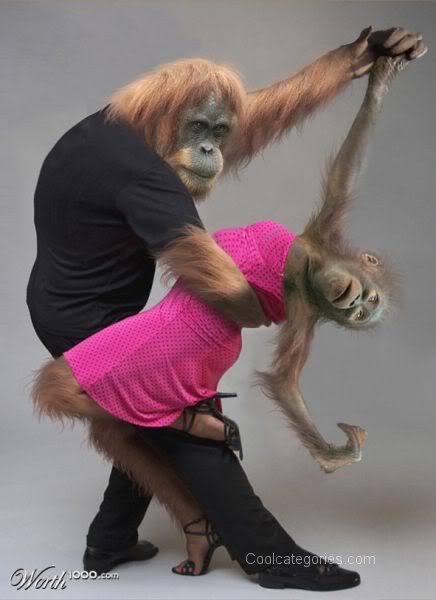 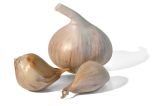 8/24
7. Profit Analysis
1.

					2.

e.g., LittleBay@London	3.

					4.
9/24
8. Machine Learning
Finding
missing
puzzle
elements: 
For 
better
future
estimate
10/24
Horizontal Segmentation
So far: 	   NS = 1
How about:  NS > 1
One cluster  One Segment!
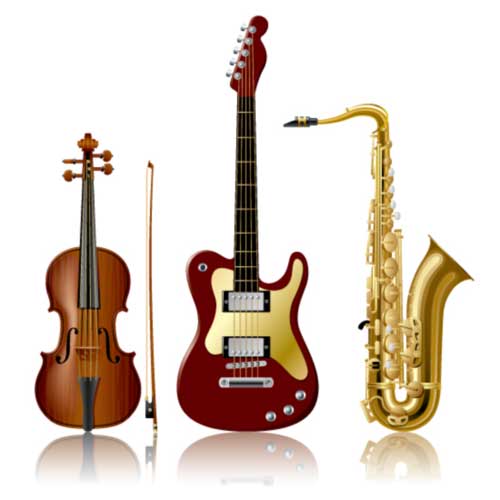 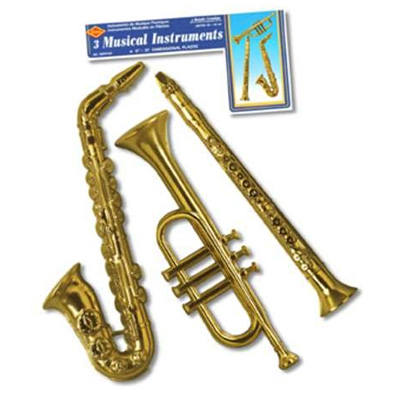 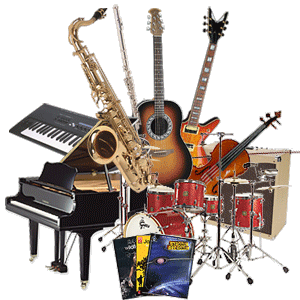 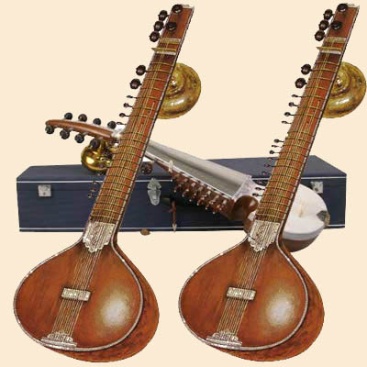 11/24
Horizontal Segmentation: Example
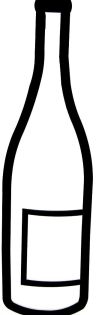 Before:	Yogurt - 1000pcs@$1
12/24
Horizontal Segmentation: Example
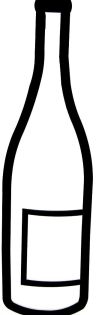 Before:	Yogurt - 1000pcs@$1

				After:

					    Cherry - 1000pcs@$2
		  		    Bicycle - 1000pcs@$2
			    AFLA - 1000pcs@$2
		    ?  - 1000pcs@$2 Typing?
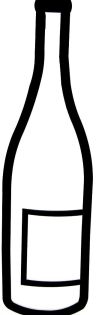 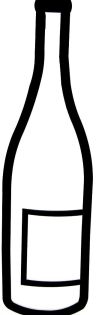 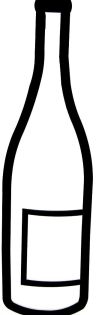 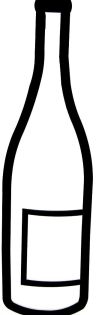 12/24
Horizontal Segmentation: Example
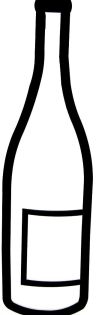 Before:	Yogurt - 1000pcs@$1

				After:

					    Cherry - 1000pcs@$2
		  		    Bicycle - 1000pcs@$2
			    AFLA - 1000pcs@$2
		    ?  - 1000pcs@$2 Typing? Self-typing while the customer is at shelves!
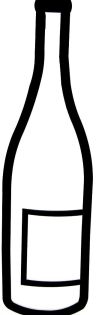 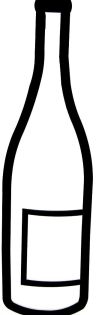 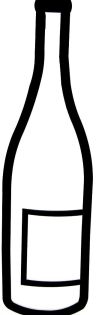 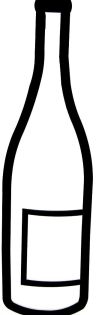 12/24
Horizontal Segmentation: Example
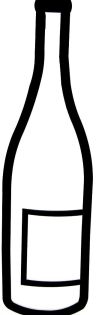 Before:	Yogurt - 1000pcs@$1

				After:

					    Cherry - 1000pcs@$2
		  		    Bicycle - 1000pcs@$2
			    AFLA - 1000pcs@$2
		    Yni  - 1000pcs@$2 Typing? MG-typing while the customer is at entry!
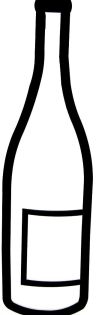 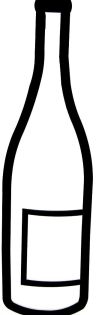 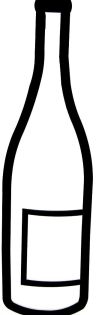 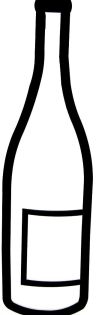 12/24
MindGenomics: Revisited
13/24
The Ice Point of View:	What is MindGenomics? (1)
Why?

A method based on industrial psychology, mathematics, and DataMining,
which can be used to promote products, services, ideas, opinions ...



What is the essence?

If one wants to sell, one has to listen to the needs of the prospect!
14/24
What is MindGenomics? (2)
Company assessment!

1. A company with potentials is approached,
    and their capabilities are estimated,
    using methods from company auditing
    and financial engineering.

2. A product is selected with potentials for horizontal segmentation;the question is, how to figure out what the market needs!
15/24
What is MindGenomics? (3)
Data gathering!

3. Based on the principles of industrial psychology, 
    a set of N questions is generated,
    which penetrate deep into the needs
    of the target group of individuals.

4. A polling partner is engaged
    to approach the target audience,
    and to bring back the form filled in,
    which assumes the existing of a small motivation item.
16/24
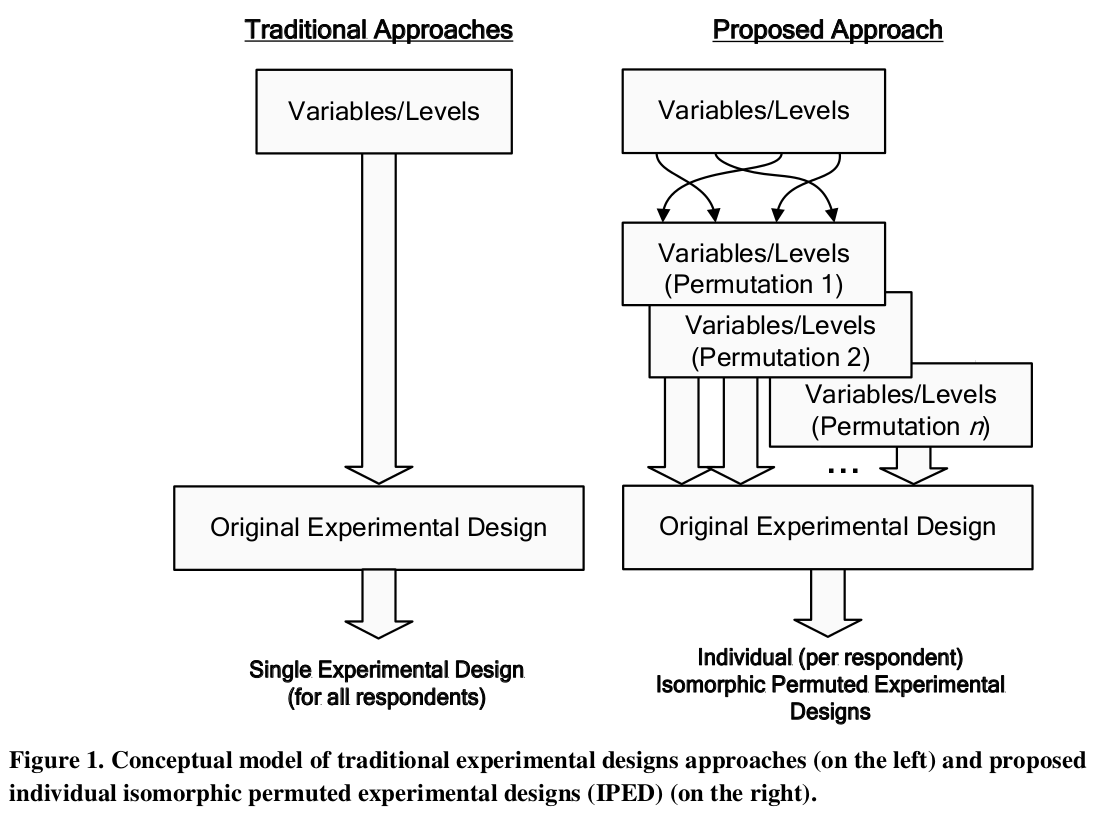 38/24
What is MindGenomics? (4)
Data analysis!

5. The results of the poll are analyzed,
    using a proprietary datamining software,
    based on sophisticated math,
    and recommendations are made (for the essence and the form)

6. Crucial Step: Analysis!
18/24
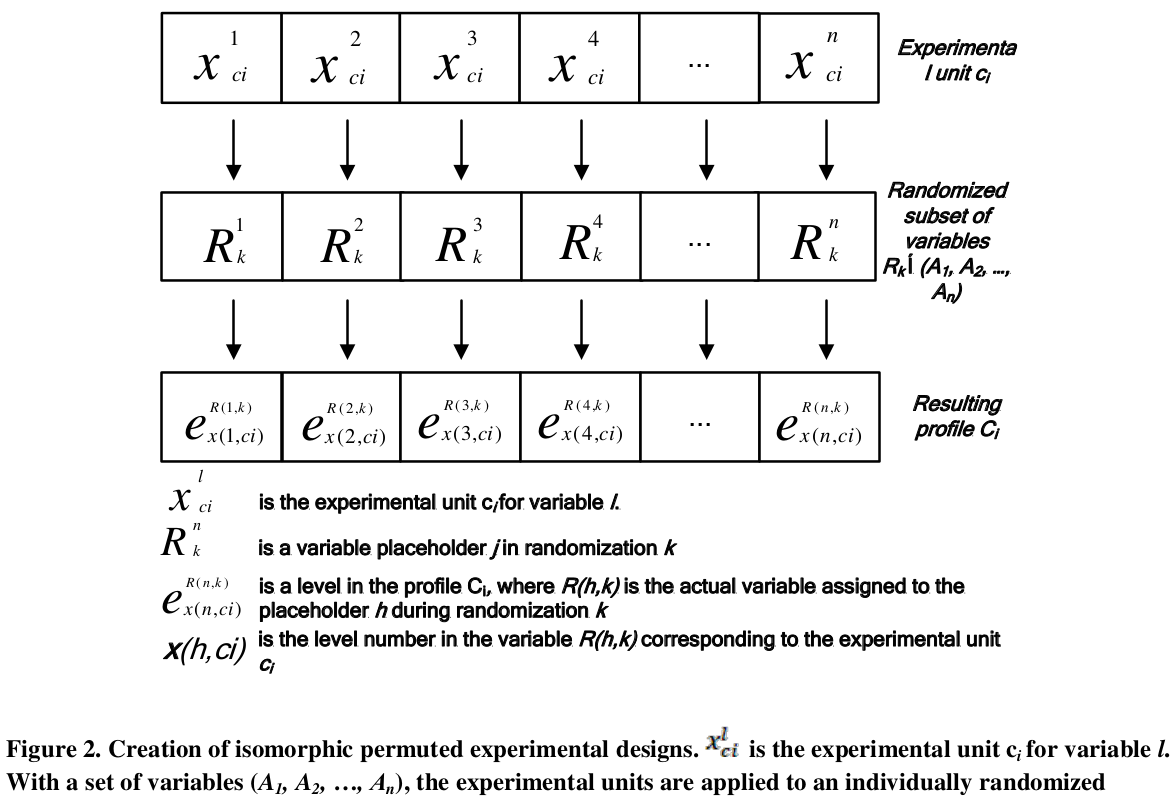 40/24
An Introduction to Linear Regression
Given a data set                           of n statistical units, a linear regression model assumes that the relationship between the dependent variable yi and the p-vector of regressors xi is linear. This relationship is modelled through a disturbance term or error variable εi — an unobserved random variable that adds noise to the linear relationship between the dependent variable and regressors. Thus the model takes the form:
  

where T denotes the transpose, so that xiTβ is the inner product between vectors xi and β. Often these n equations are stacked together and written in vector form:
  
where:
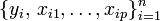 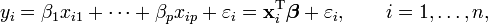 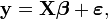 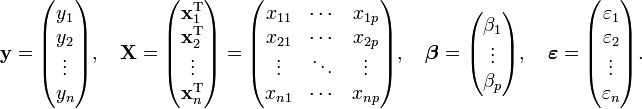 20/24
Example
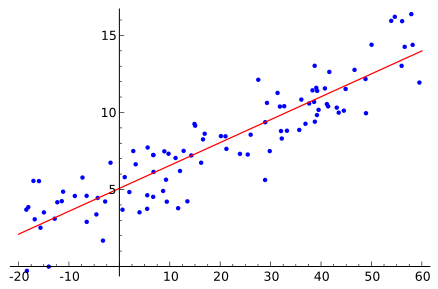 Figure 3: Example of simple linear regression, which has one independent variable!
21/24
What is MindGenomics? (5)
Process analysis!

7. The life time monitoring of the process is absolutely mandatory.

8. Applications span from science and engineering
    to humanities and arts!



What are the alternatives to polling? 

9.   SocialNetworksDataMining

10. NeuroEconomyMindGenomics
22/24
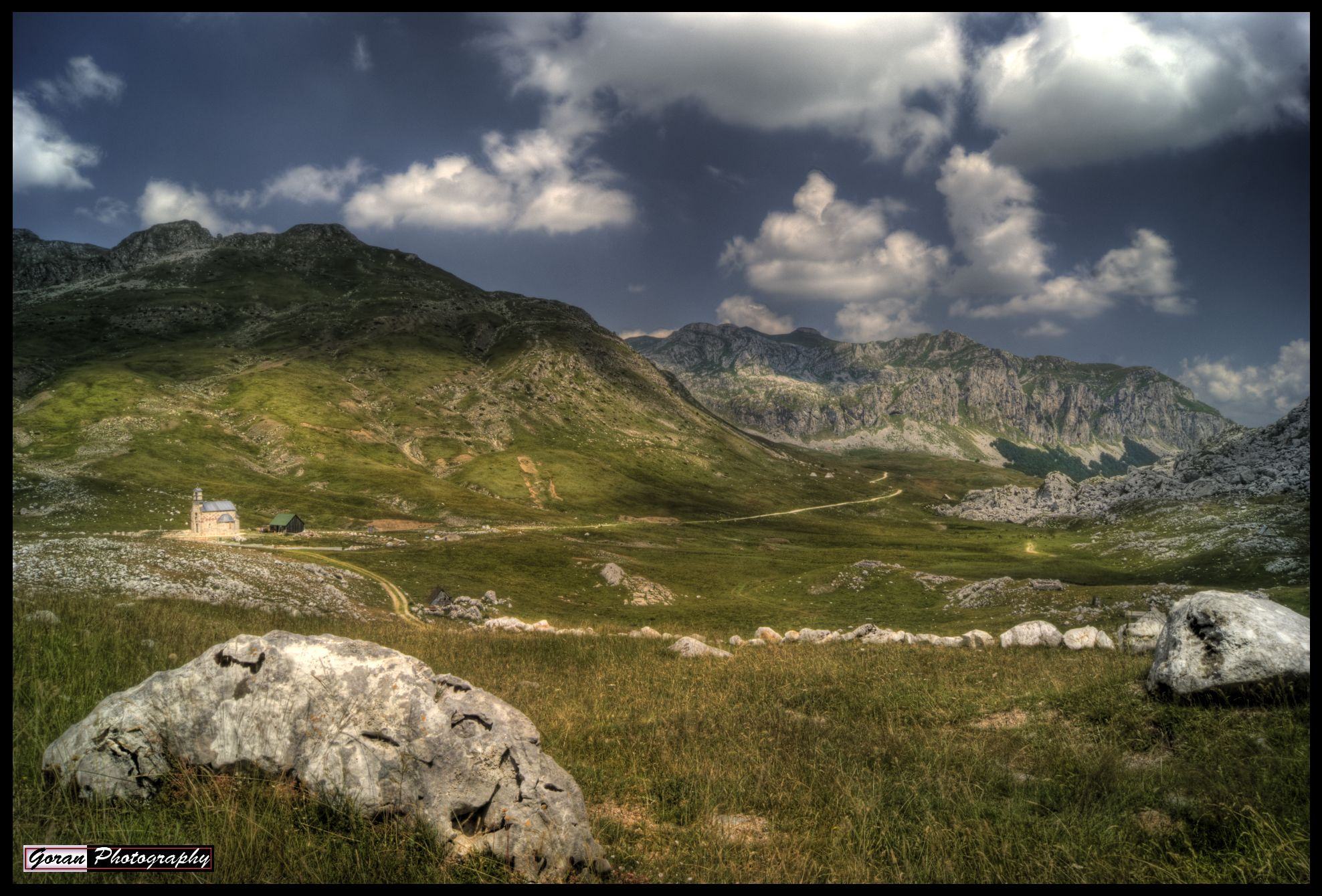 The best ideas are coming from nature!
23/24
H2020: ICEs of EuropeMindMining = MediaMining + AlgorithmicPlethora
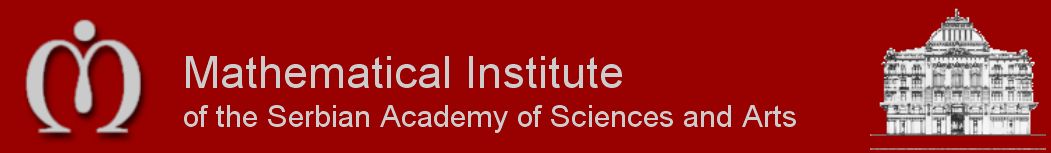 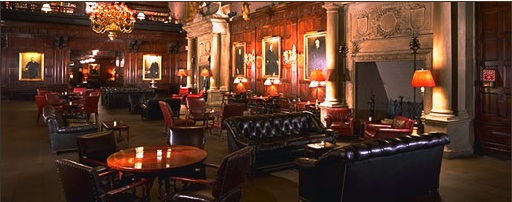 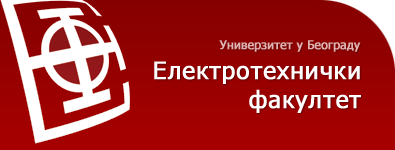 MoskowitzJacobs@HCNY
24/24